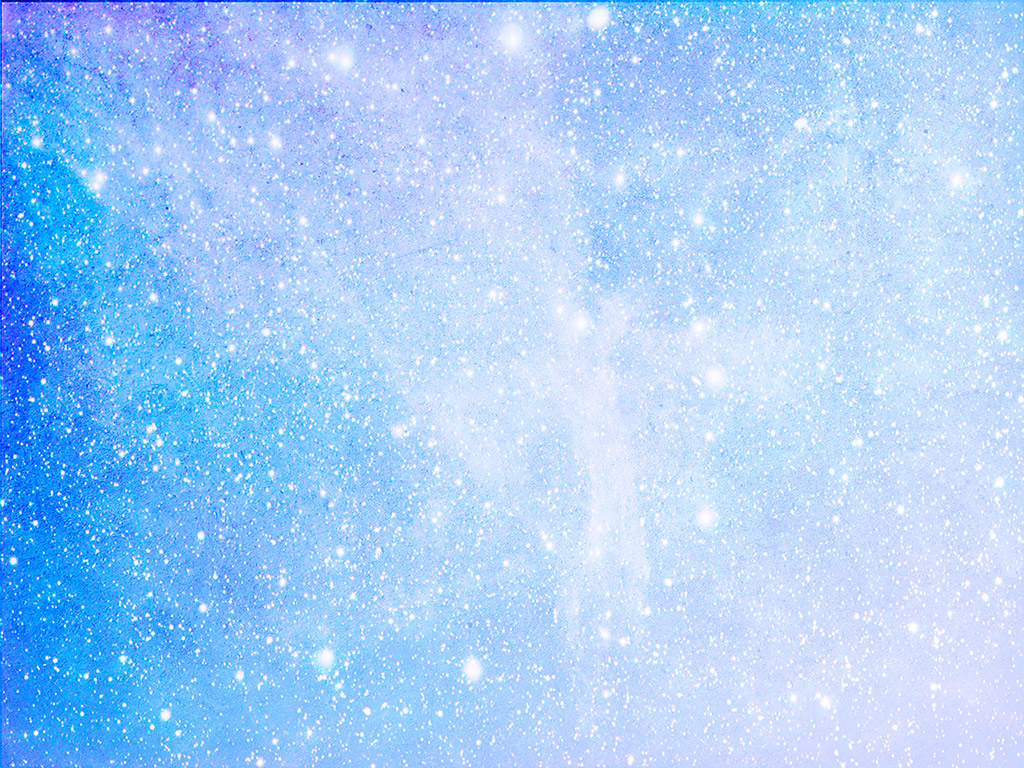 Зимующие птицы Беларуси
Обогащение словаря
«Чем покормить зимующих птиц»
«Кто прилетел к кормушке»
Развитие связной речи
Зимующие птицы Беларуси
Ворона
Сорока
Зимующие птицы Беларуси
Воробей
Синица
Зимующие птицы Беларуси
Снегирь
Клест
Зимующие птицы Беларуси
Дятел
Голубь
Зимующие птицы Беларуси
Поползень
Свиристель
Зимующие птицы Беларуси
Глухарь
Сапсан
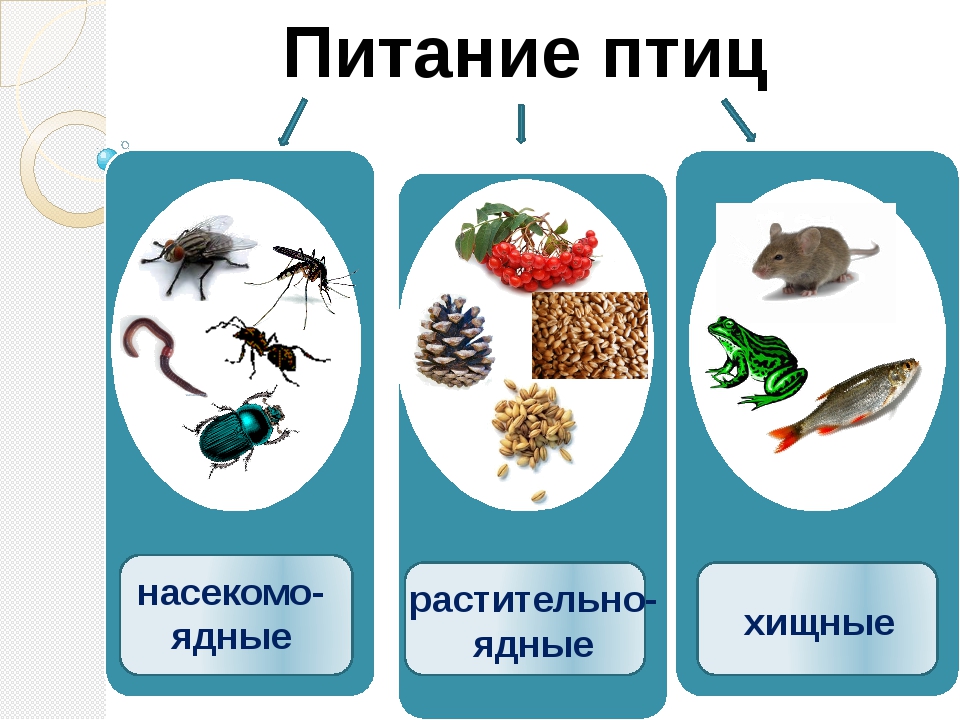 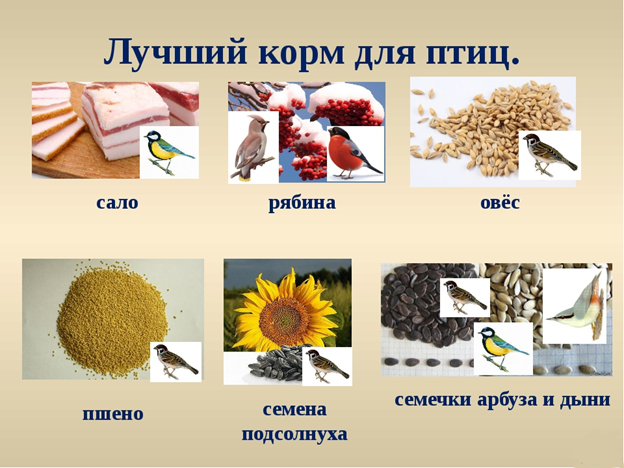 «Угости птичку»
Назови птиц которые прилетели к кормушке
Составление рассказа о птицах по схеме
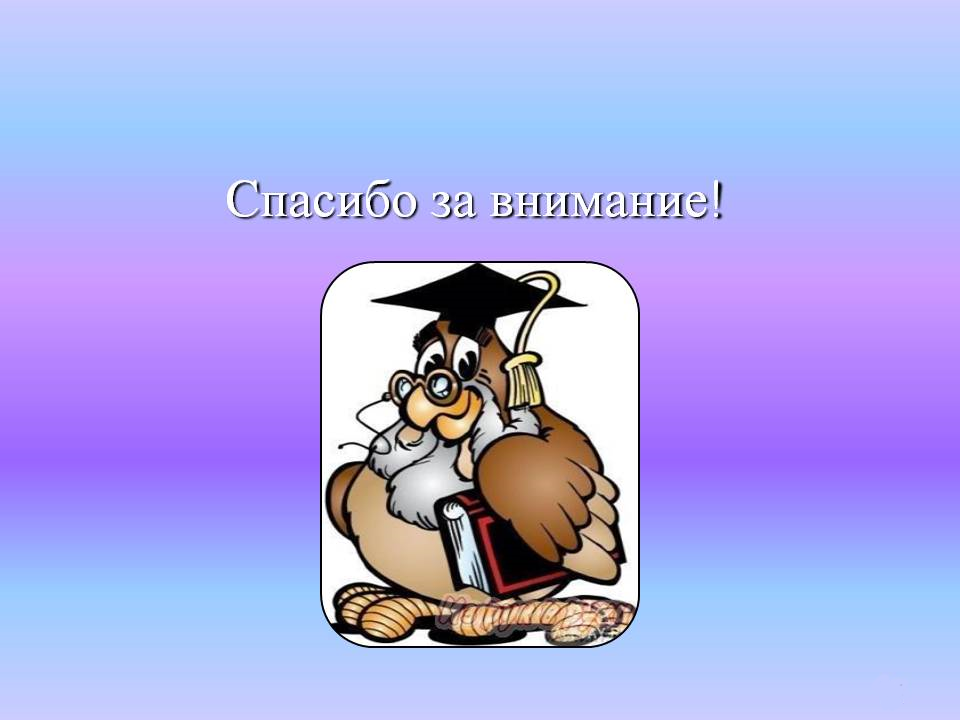